BZA Case No. 21069Property: 5207 38th Street NWApplicant: Charles Cadwell and Mary Schapiro
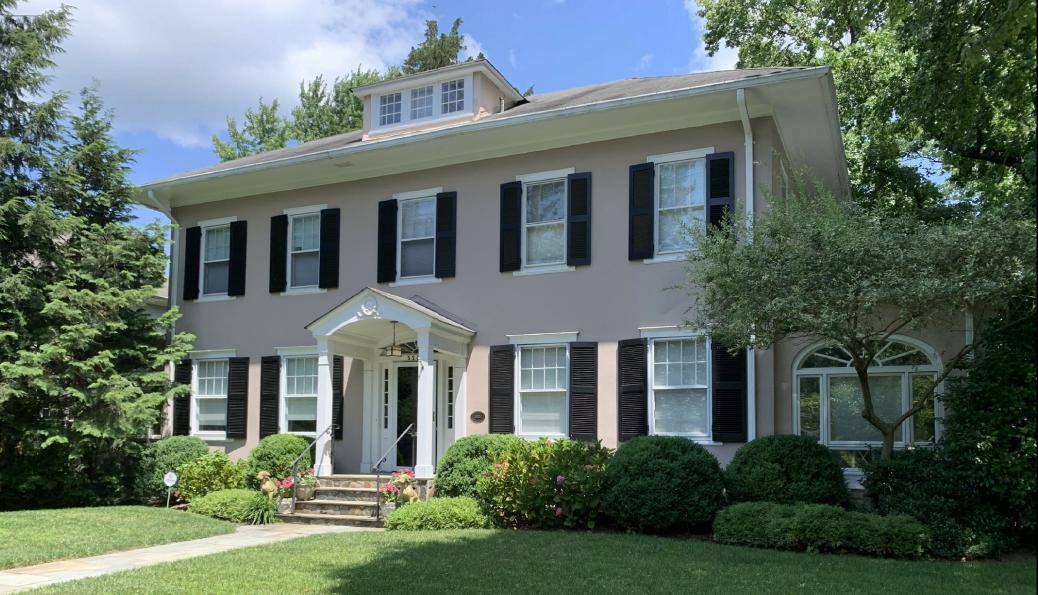 1
The Property – R-1B Zone
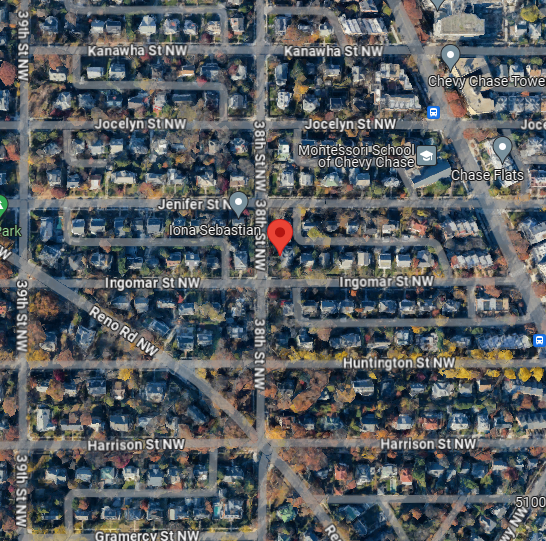 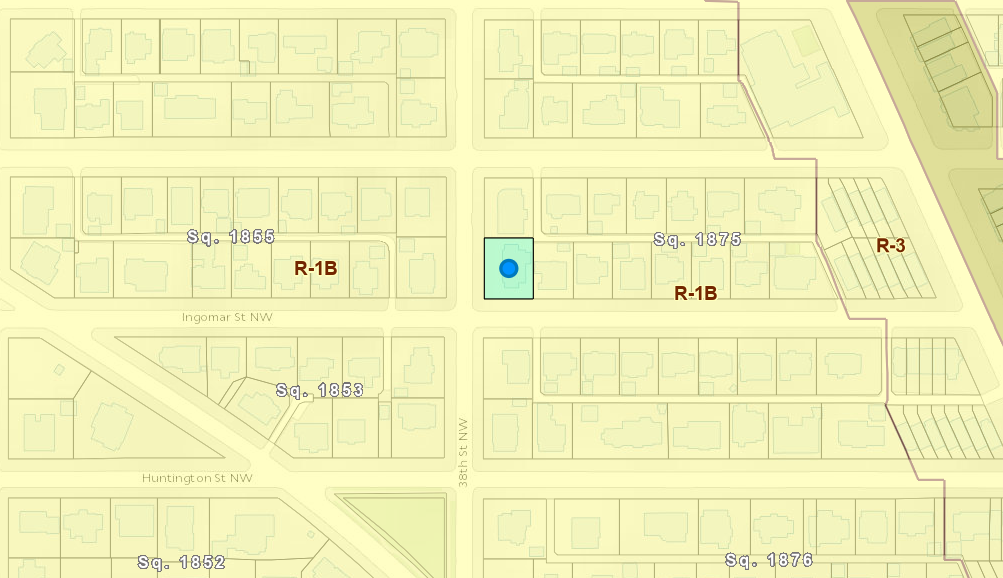 2
Project Summary
Addition of two-story elevator with one-story covered porch at northeast side of home
Project dimensions are 11’2” x 19’ and within footprint of existing porch
Zoning relief for rear yard
Existing, non-conforming rear yard of 4.2 ft. is being extended
Letters of support from both adjoining neighbors
5209 38th Street NW (Murthy/Riley)
3725 Ingomar Street NW (Winkle)
3
Existing Home – Area of Work
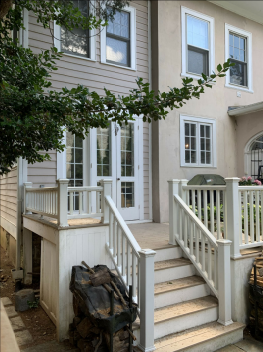 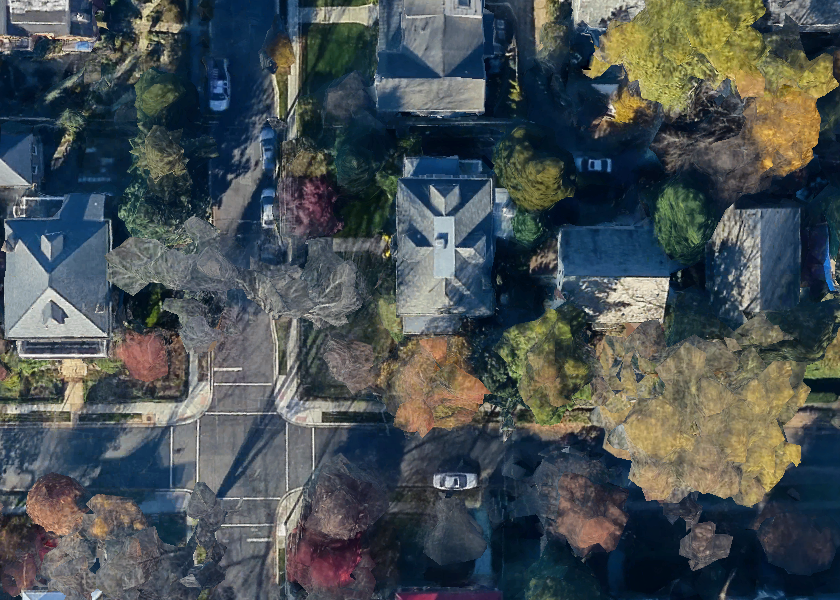 4
Site Plan
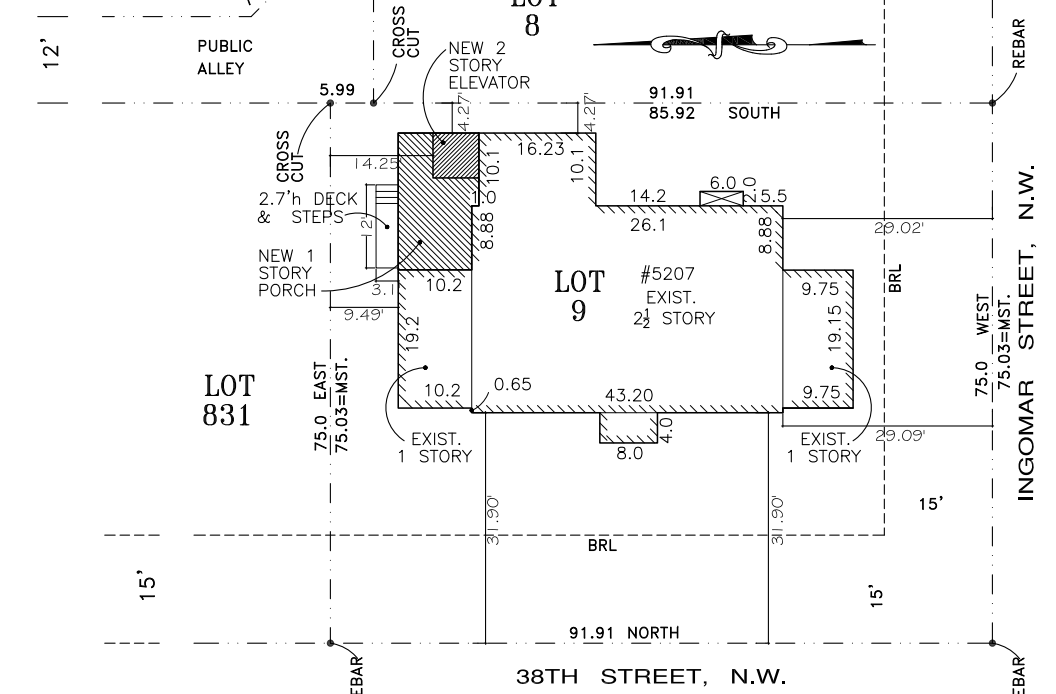 5
First Level
Proposed
Existing
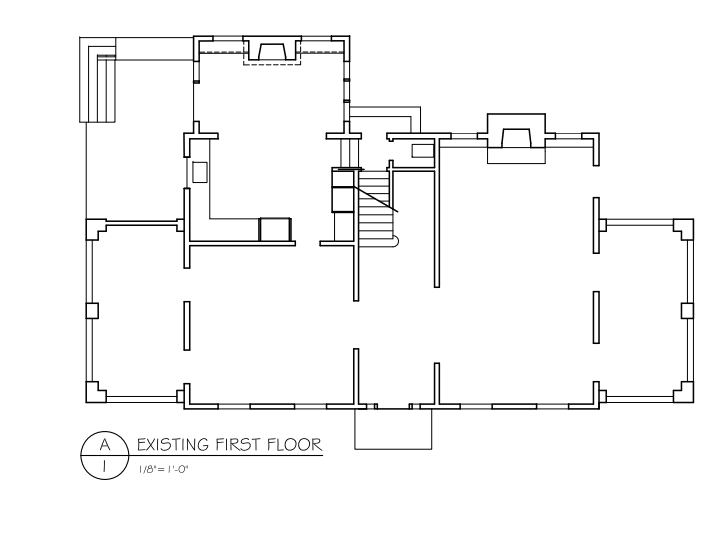 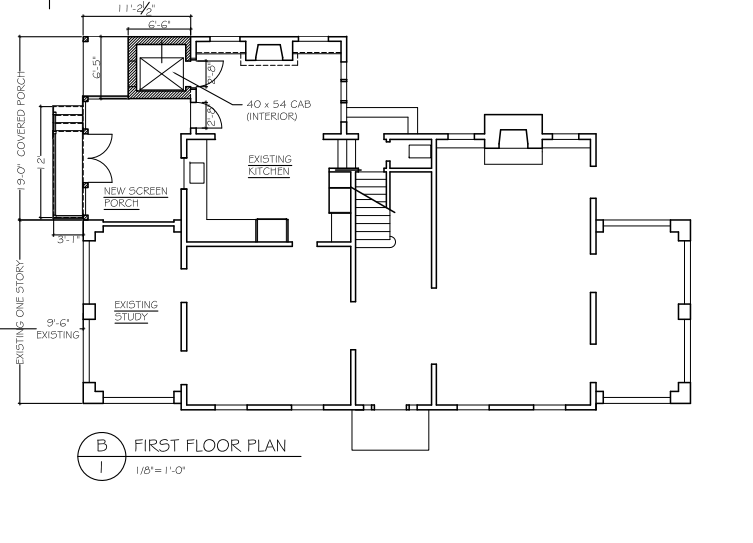 6
Second Level
Proposed
Existing
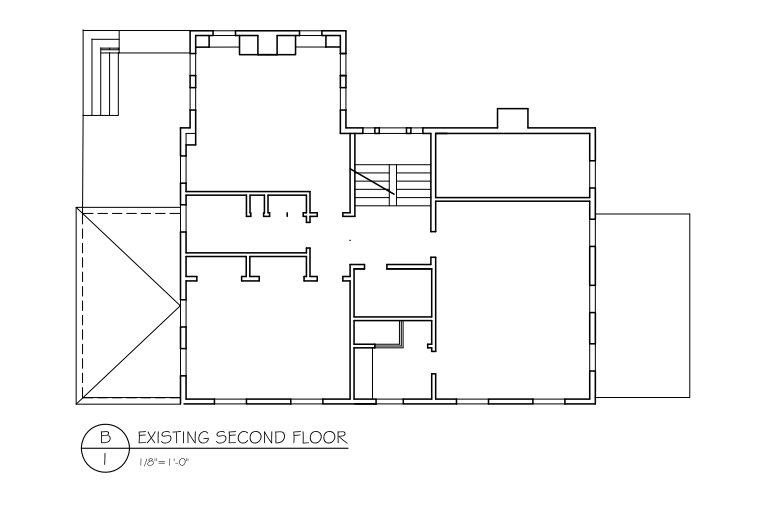 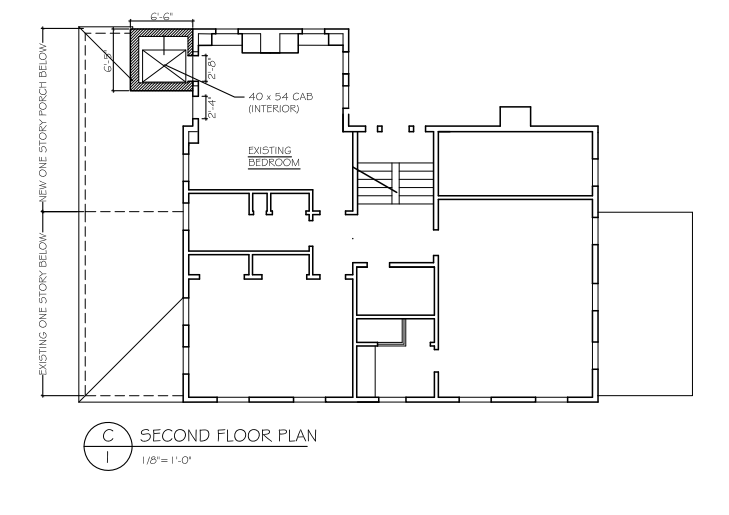 7
Perspective
Existing
Proposed
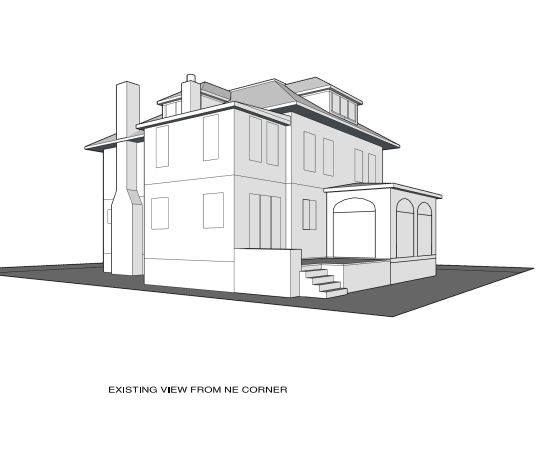 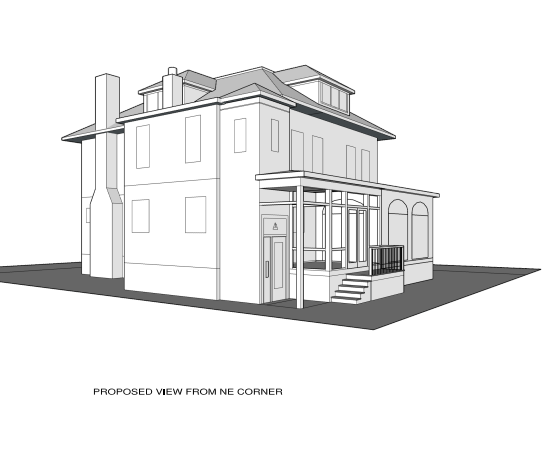 8
BZA Case 21069
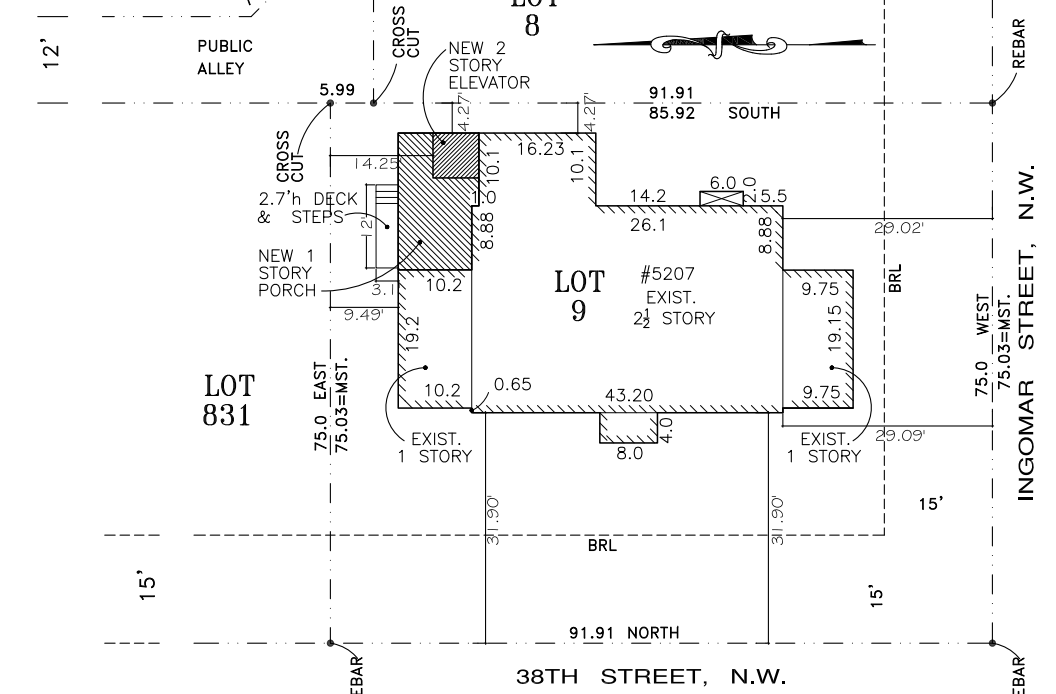 Special Exception Relief 
Rear Yard
Existing – 4.2 ft.
Required – 25 ft.
Proposed – 4.2 ft.
Hearing scheduled for March 20, 2024
9